The Financial Report of the United States Government:
How You Can Help…
Jaime M. SalingApril 27, 2017
The Issue:  A Disclaimer of Opinion
Since 1997, the Bureau of the Fiscal Service has compiled agency financial data to prepare the consolidated Financial Report of the U.S. Government, and has consecutively received a disclaimer from GAO.
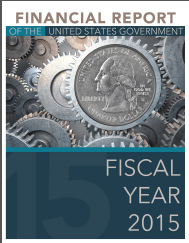 Disclaimer
Three Primary Impediments
Compilation
DoD
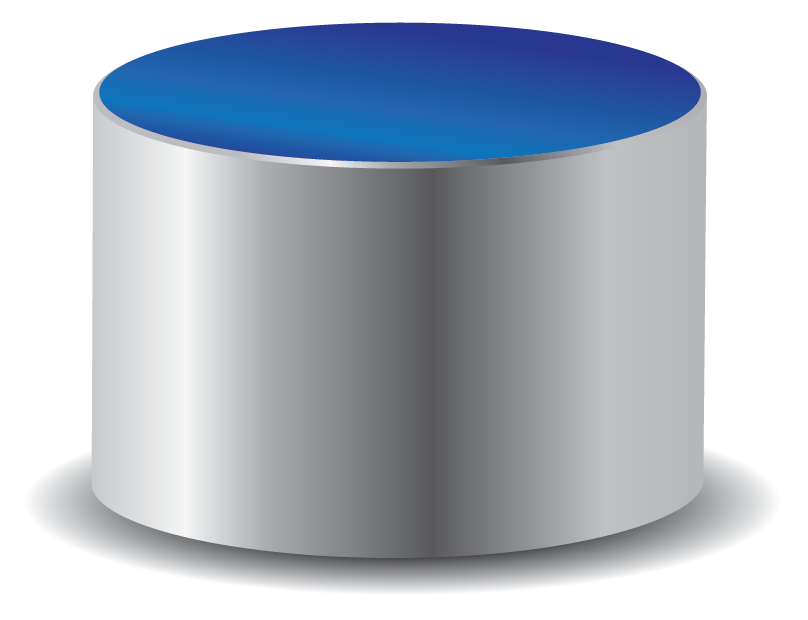 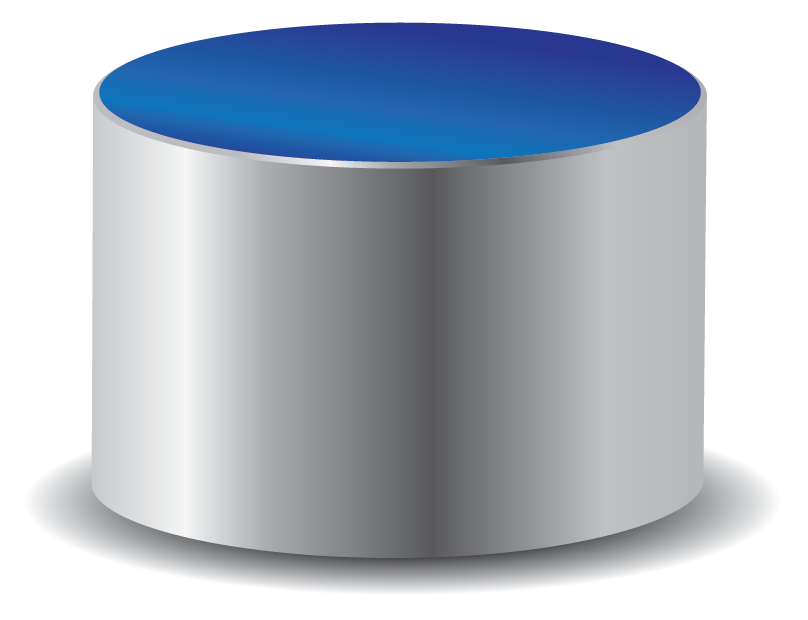 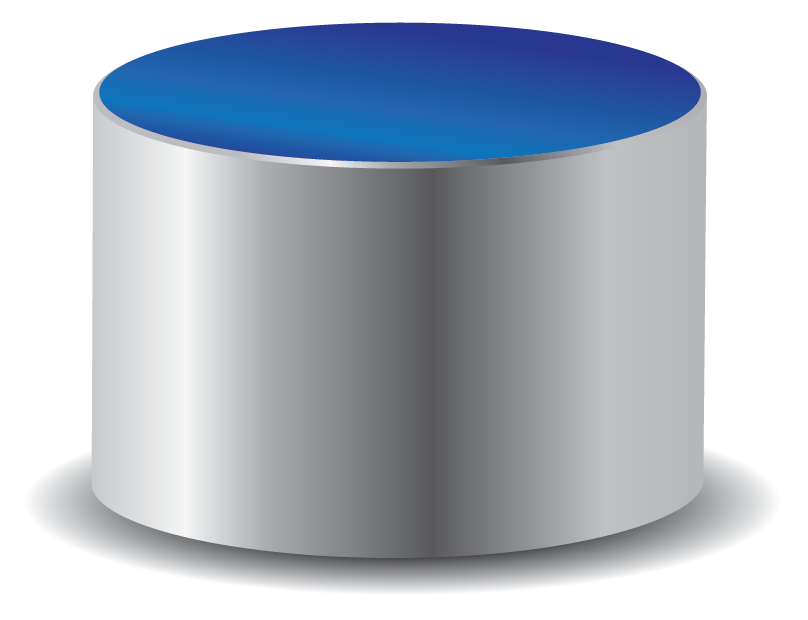 IGT
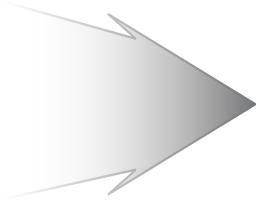 20
Progress:  Compilation Impediment
Preparation of the Financial Report
Reporting Entity
Significant Entities
Financial Reporting Infrastructure
FR Remediation Plan
Verification of Data Transfers
Plans:  Compilation Impediment
Preparation of the Financial Report
Legal Representation Letters
Treaties
Risk Assumed
Criminal Debt
Internal Control Review
GTAS/GFRS User Accounts
Current State
Governmentwide Treasury Account Symbol Adjusted Trial Balance System (GTAS)
Governmentwide Financial Reporting System (GFRS)
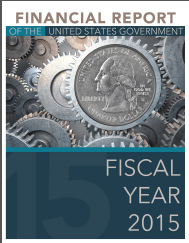 Disclaimer
Modules 6-8 Manual Entry
[Speaker Notes: Explain that the focus is just the preparation of the FR
Focus on all entities do GTAS reporting but for the FR significant entities still have to do all modules in GFRS.
Point out the use of significant entities GTAS data throughout the fiscal year and at year end for analysis and closing audit recommendations.]
Governmentwide Financial Reporting System (GFRS)
Future State
Governmentwide Treasury Account Symbol Adjusted Trial Balance System (GTAS)
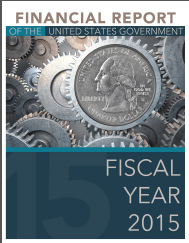 Limited Manual Entry
[Speaker Notes: Explain that the focus is just the preparation of the FR
Focus on all entities do GTAS reporting but for the FR significant entities still have to do all modules in GFRS.
Point out the use of significant entities GTAS data throughout the fiscal year and at year end for analysis and closing audit recommendations.]
Progress:  Compilation Impediment
Budget Statements
New Budget and Accrual Reconciliation
Monthly Cash Statement
Budgetary Outlays
and
Receipts
Payments and Collections
Progress:  Intragovernmental Impediment
FY 2015:
Request and monitor Root Cause and Corrective Action Plans
IGT Scorecards made available to the financial management community
Expand metrics and scorecard process to monitor the “Unidentified” usage
Access to a raw data file in GTAS to reconcile IGT differences
Progress:  Intragovernmental Impediment
General Fund
Completed OMB Circular A-123 Review on FY 2015 and 2016 controls 
Obtained an assessment of current Bureau audit environment impacting the General Fund 
Finalized the financial reporting package for the Schedules of the General Fund of the U.S. Government
Plans:  Intragovernmental Impediment
FY 2016:
Evaluate the usage of “non-reciprocating” USSGL accounts 
Eliminate non-reciprocating transactions with the General Fund
Develop expanded I TFM 2-4700 guidance (Appendix 9) to improve agency reporting with the General Fund
Support the G-Invoicing Initiative aimed at improving communication and reducing differences in the Buy/Sell Sub-Category
Improve or develop USSGL guidance impacting IGT
Plans:  Intragovernmental Impediment
General Fund of the U.S. Government
Identified GAO as the future auditor of the General Fund financial reporting 
Documented the management structure for the General Fund Reporting Entity 
Continue OMB Circular A-123 reviews 
Begin planning stages for a FY 2018 audit of the Schedules of the General Fund of the U.S. Government
How you can help…
Ensure there are valid reasons that Intradepartmental (Intra-entity) Data is on Agencies Audited Financial Statements.
Become familiar with the top level journal vouchers that Treasury does on audited data and try to address at the agency level.
Ensure valid and supported reasons for manual adjustments needed to reconcile GTAS data to Agencies Audited Financial Statements.
Provide TFM 2-4700 Comments by April 21, 2017.
Items of Key Interest in TFM 2-4700
CFO or Designee for Closing Package, Journal Vouchers, Intragovernmental, etc. (4701)
Explanations on variances over thresholds (4705)
No manual adjustments for rounding (4705.45)
IG must submit list of documents in 4705.45 to GAO, Fiscal Service, and OMB
IGs are expected to review and monitor the Scorecards available on MAX.gov (Appendix 8)
Jaime M. Saling
	Department of the Treasury	Bureau of the Fiscal Service
	(304) 480-5129
	Jaime.Saling@fiscal.treasury.gov
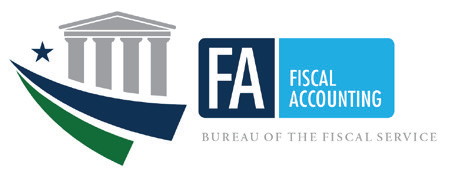